Matt 5: - Blessed are the meek…Pastor SamApril 10, 2022
SCRIPTURE READING
Matthew 5:1-12
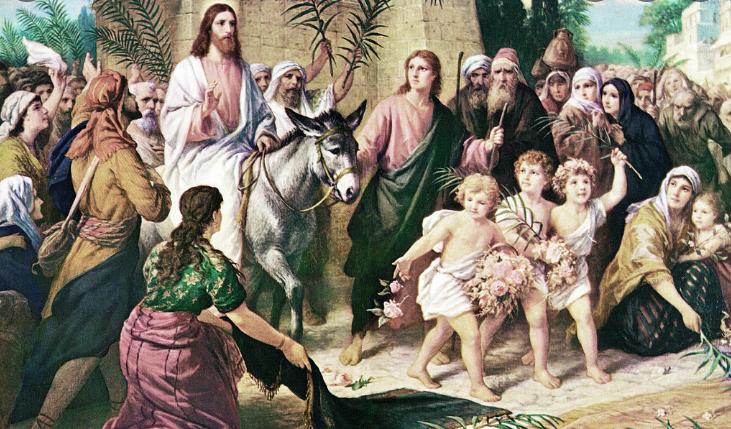 Today is PALM SUNDAY…..
Hebrews 12:2
“Let us fix our eyes on Jesus,   the author and perfecter of our faith, who for the joy set before Him endured the cross, scorning its shame, and sat down at the right hand of the throne of God.”
Review:  
 Blessed are the poor in spirit  
    for theirs is the Kingdom of God
 Blessed are those who mourn         
    for they will be comforted.

Today:  
Blessed are the meek for           they will inherit the earth.
Biblical “Meekness”
“Meek”  Greek “Paos” or “Prau’us”

Negative example: King Saul

English synonyms: “Kind-hearted”, “sweet-spirited”, “self-controlled”, “patient”
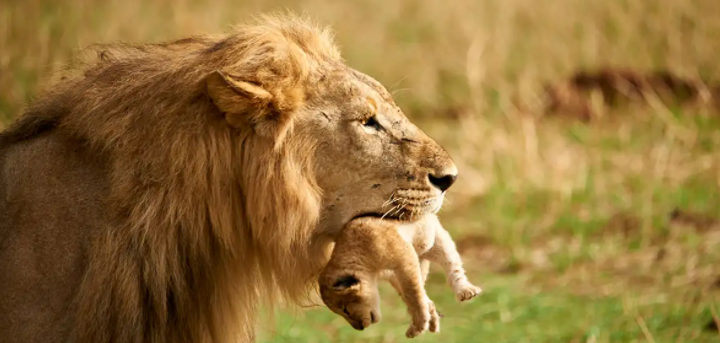 Meekness =
“Power under 
God’s Control”
Biblical Examples of Meekness…
Abraham & Lot (Gen. 13)

 David sparing Saul (1 Sam. 24 & 26)

 Shadrach, Meshach, & Abednego   
   (Dan. 3)
God’s reward - Inheritance
For the Faithful/Meek (Hebrews 11:13-14)

 Jesus preparing a place (John 14:1-3)
Call to Action – 1 Peter 5:6-7
Humble ourselves…
 Trust in God’s timing
 Cast all our anxieties on Him
 Remember that he cares for us
To God be the glory!